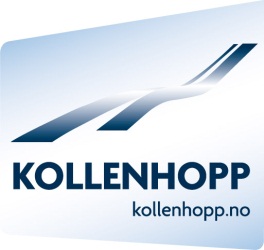 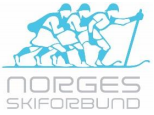 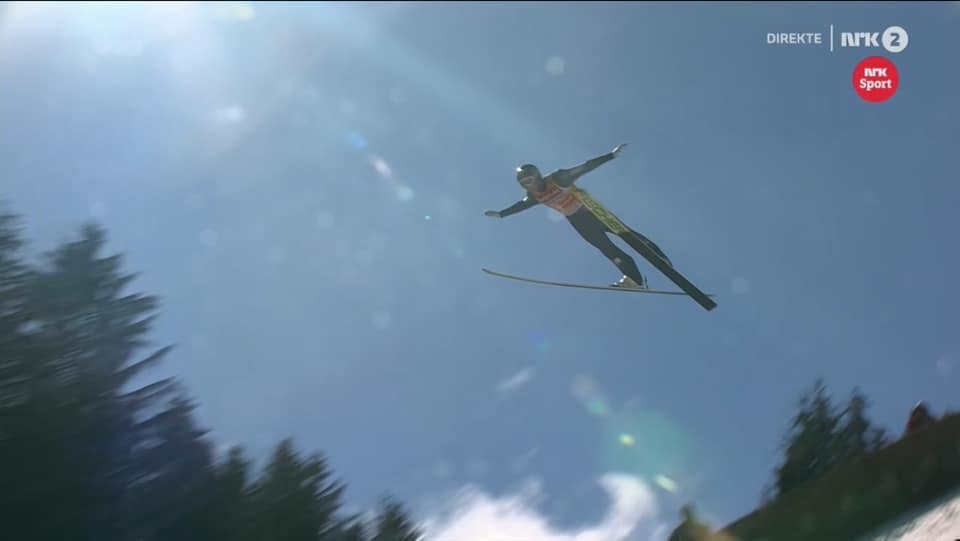 NC kombinert 9.og 10. okt 2021Midtstuen HS 106 / Holmenkollen
Midtstubakken
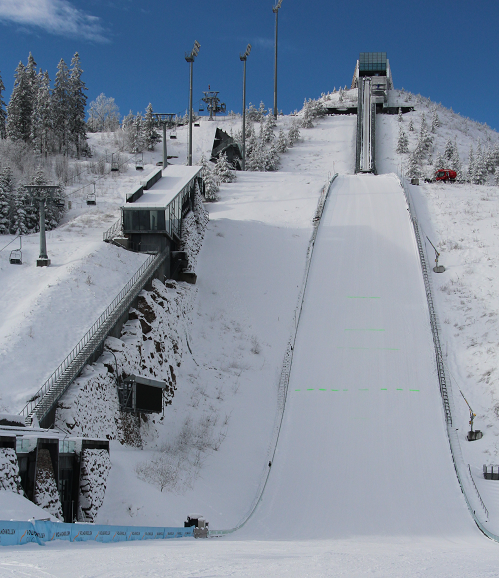 Opprop
Landslag
NTG/LNC
Kollenhopp
GST
 Andre?
Er det endringer/strykninger?
Presentasjon av Jury / funksjonærer
Dommere
Info fra rennleder
Mulig Heisutfordringer.
 Transport med to stk KH busser i Back up.
Rulleski
Deles ut ved start. NB: med regnhjul
Værmelding, Midstubakken
Start nummer 
Utleveres teamvis i glasshuset.
Garderober i glasshuset
Sanitet
Freddy Storsveen
Hopperne må være på toppen til rett tid.
Prøvehoppere: 
Noha Sandsether
Ingvild Midtskogen
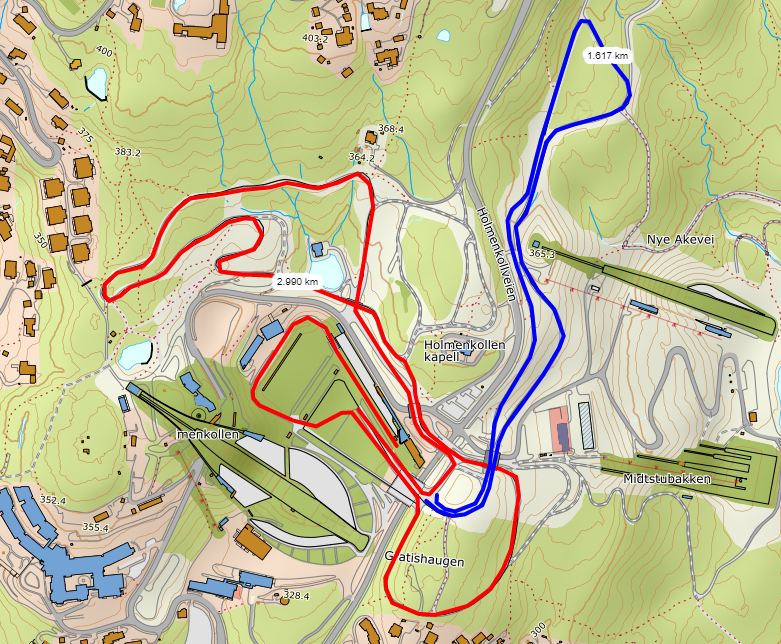 NC Kombinert OSLO
9-10/10-2021
Stadionkart langrenn:

NB: 
GRUNNET GRAVE-ARBEIDER ER DET EN ENDRET RUTE INN PÅ STADION, FØR NORTHUG-BAKKEN.
START
MÅL
MÅL
3 min.
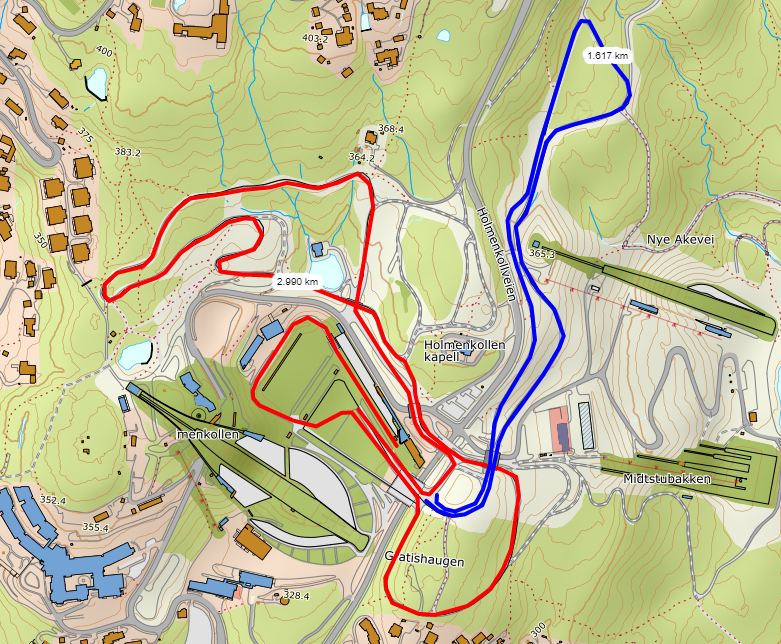 NC Kombinert OSLO
9-10/10-2021
Løypekart langrenn:

Lørdag 9/10

Jentene går 3 x Sprint-løypa
Guttene går 2 x 5 km-løypa

Kl 13.30
NC B 10 km (2 runder BLÅ + RØD)
NC A 10 Km (2 runder BLÅ + RØD)

Kl 14.15
NC K 5 km (3 runder GRØNN)

NB: Ny rute inn på stadion!
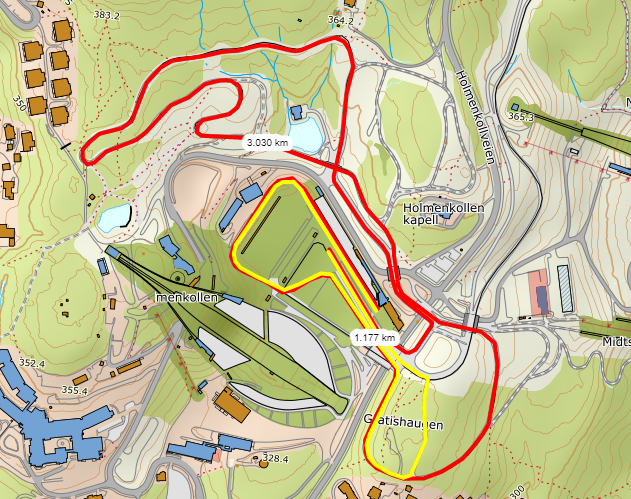 NC Kombinert OSLO
9-10/10-2021
Løypekart langrenn:

Søndag 10/10

Jentene går 2 x «lille» Gratishaugen
Guttene går 2,5 km sløyfa:
    NCB = 2 runder
    NCA = 4 runder 

Kl. 10.00
NC K 2,5 km (2 runder GUL)
NC B 5 km (2 runder RØD)

Kl 10.30
NC A 10 km (4 runder RØD)

NB: Ny rute inn på stadion!
Rennprogram
Lørdag 9. okt:
10:00		Prøveomg. K og M
10:45		Fortløpende rennomg. lørd. og for sønd. K og M.
Kl 13.30
		NC B 10 km (2 runder BLÅ + RØD)
		NC A 10 Km (2 runder BLÅ + RØD)
Kl 14.15
		NC K 5 km (3 runder GRØNN)
Søndag 10. okt:
Kl. 10.00
		NC K 2,5 km (2 runder GUL)
		NC B 5 km (2 runder RØD)
Kl 10.30
		NC A 10 km (4 runder RØD)
Informasjon fra NSF
Rennkoordinator

		Per Tommy Enger
Rapport fra TD
Teknisk Delegert

		Jørn Olav Bekkelund
Spørsmål?
Kollenhopp og NSF ønsker utøvere og trenere

		Lykke til !